SCUOLA MEDIA «NINO MARTOGLIO» BELPASSO
SICILIA: ARTE E NATURA DA VIVERE
Viaggio d’Istruzione a.s. 2021-2022
Classi 3°
Gangi e Cefalù
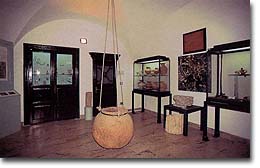 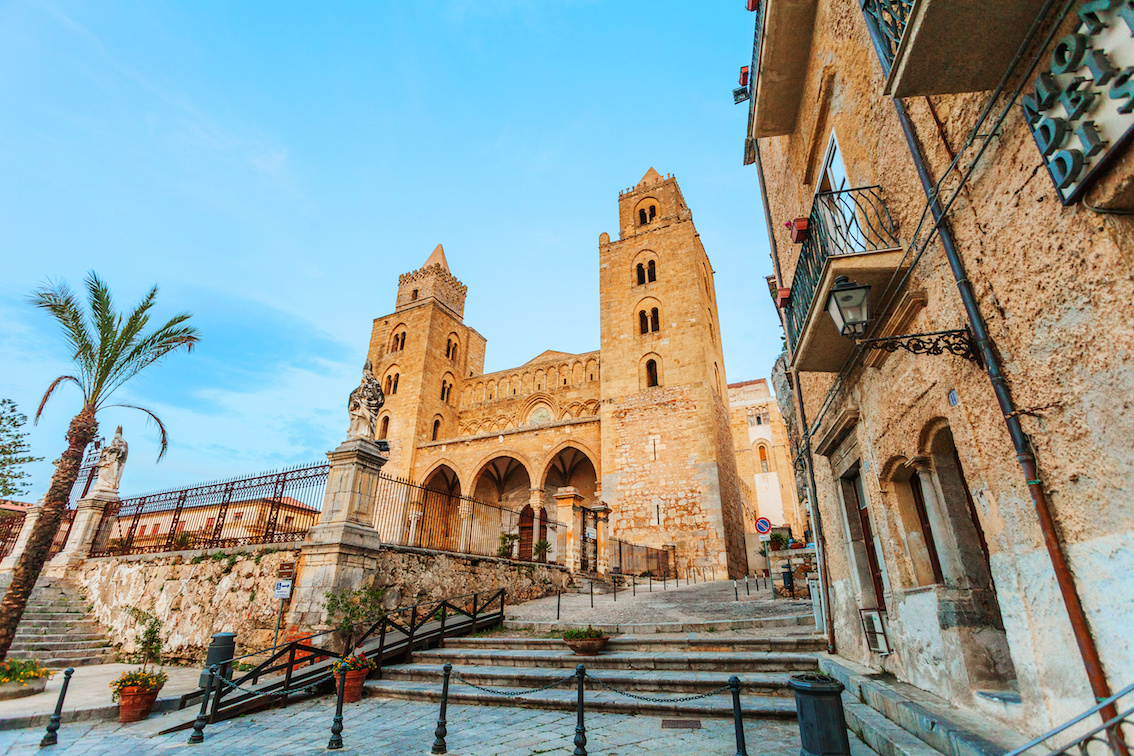 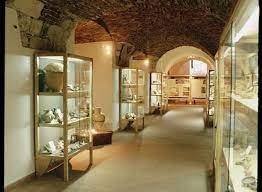 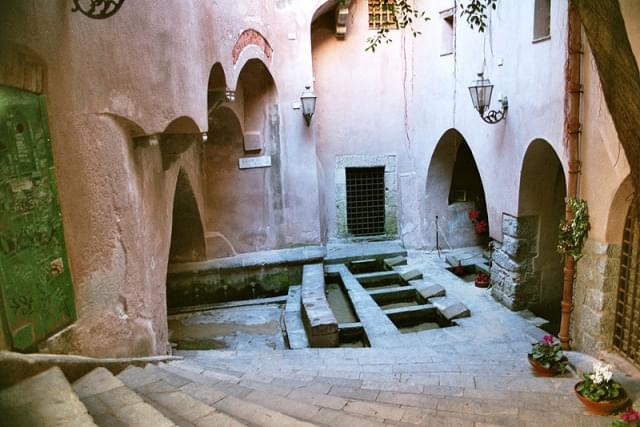 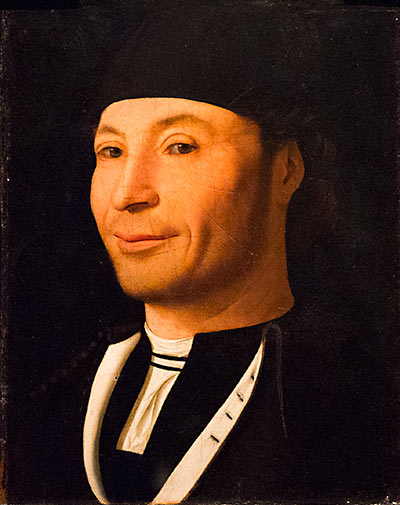 Fiumara d’arte – Cascate di Mistretta
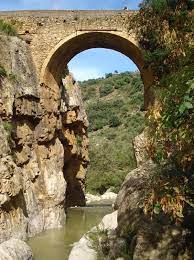 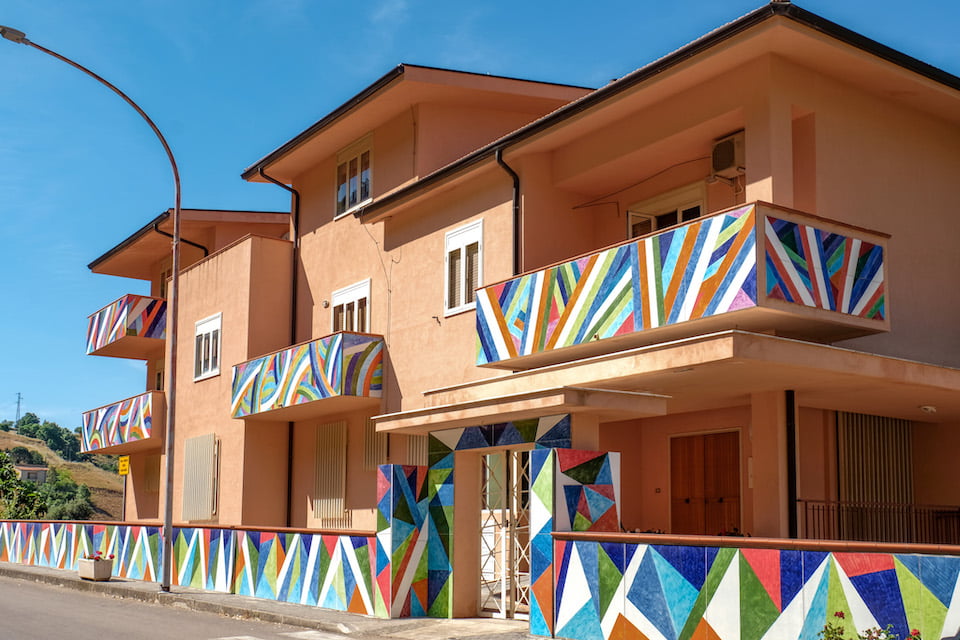 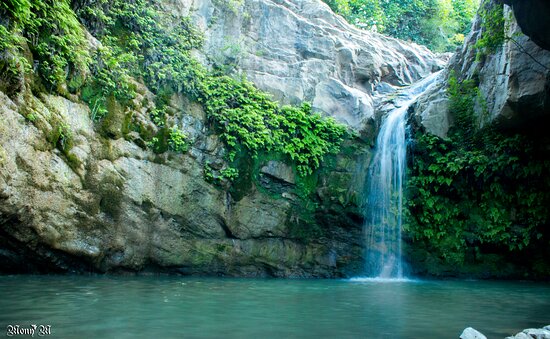 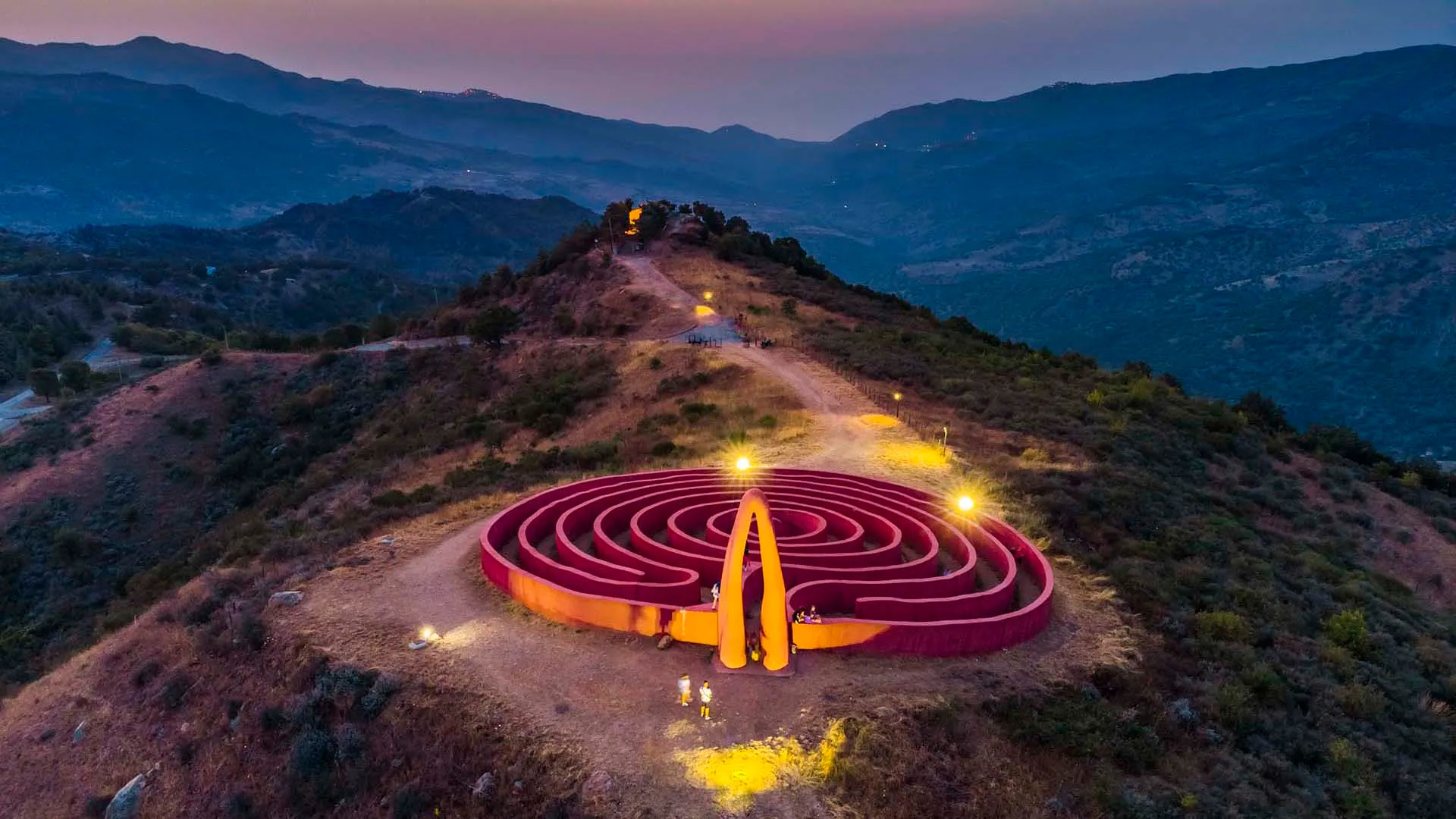 Himera - Caccamo
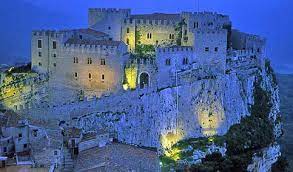 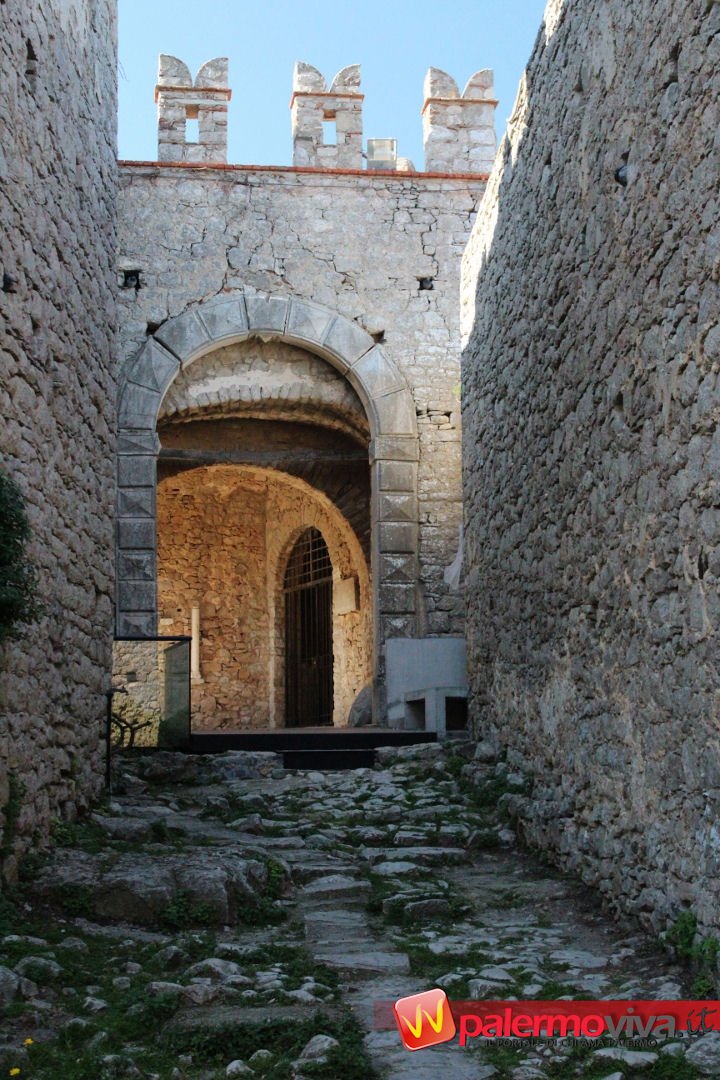 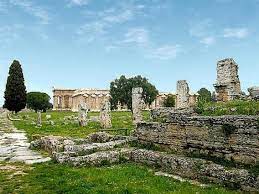 San Mauro Castelverde
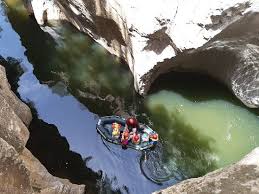 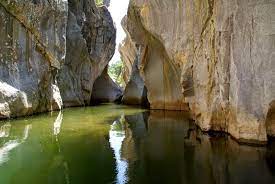 Hotel
Hotel Santa Lucia Le Sabbie D’oro
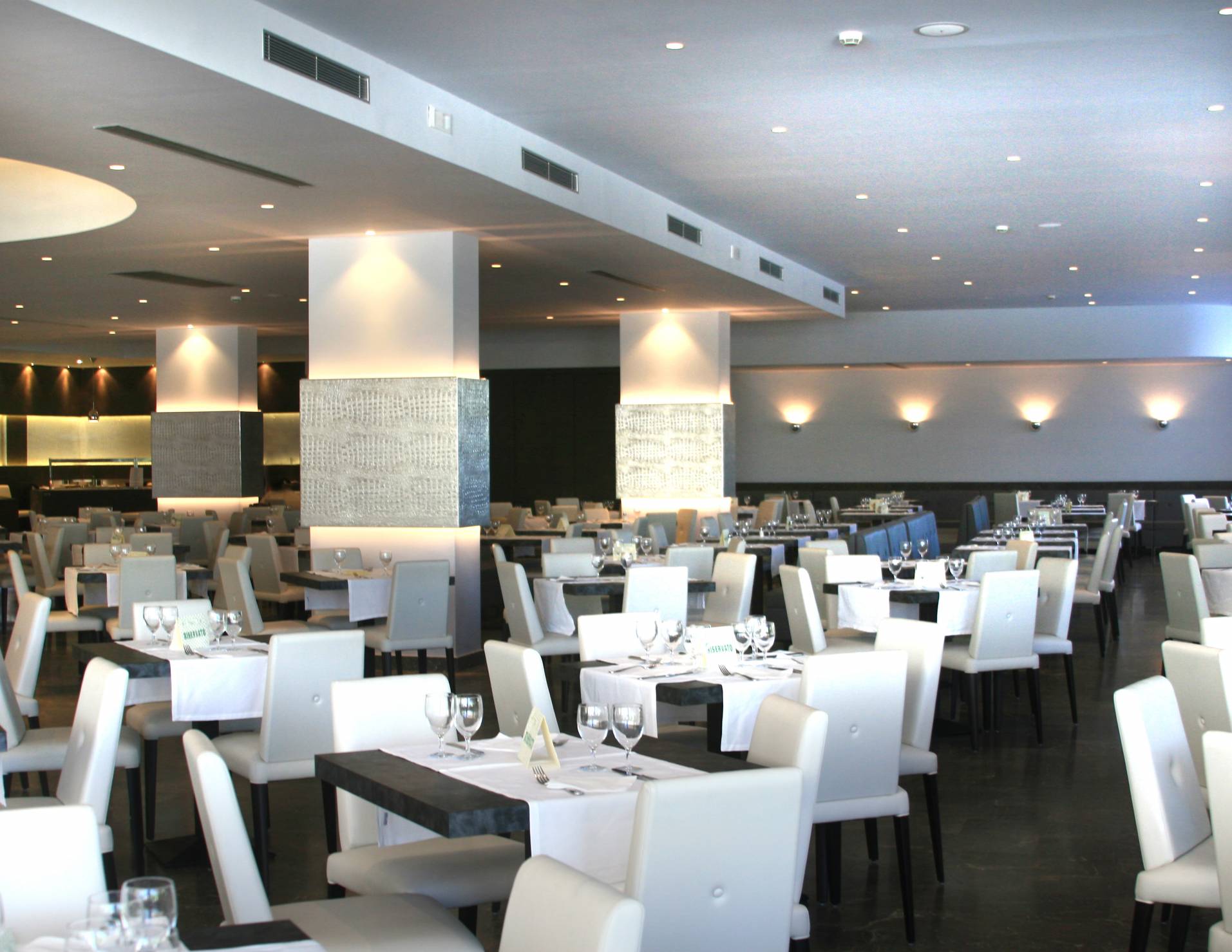 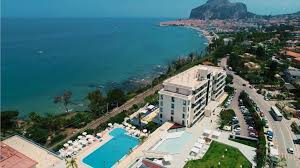 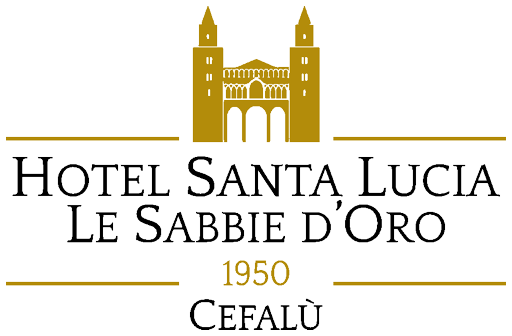 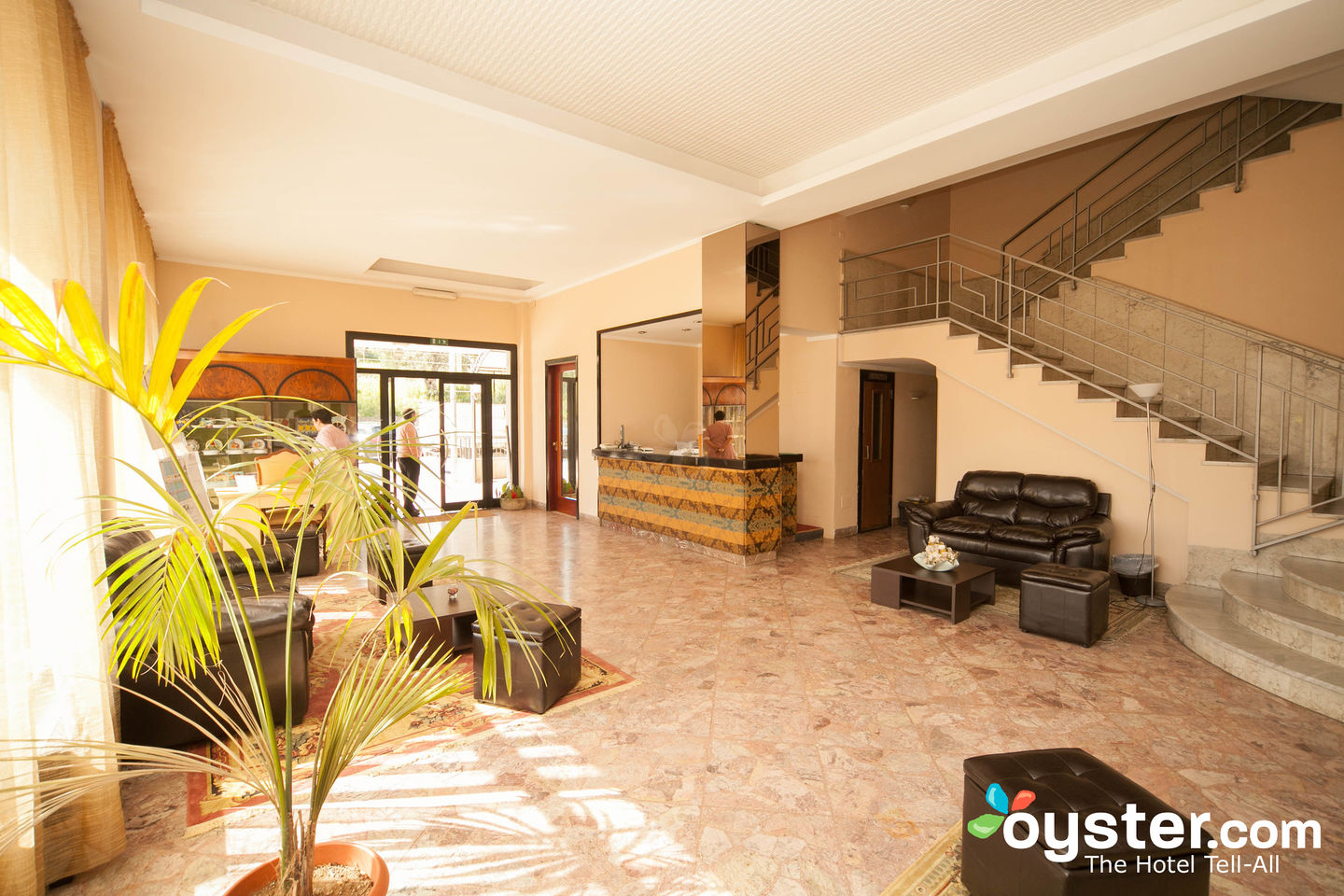 Servizi
Pullman privato GT 
Hotel 3* sup in ottima posizione con camere a 2/3/4 letti con servizi privati
Trattamento di pensione completa (possibilità di pasti sostitutivi per intolleranze, per vegetariani)
Acqua e bevanda ai pasti
Polizza assicurativa per responsabilità civile
Assicurazione bagaglio
Assicurazione medica no stop
Assicurazione annullamento Covid Stay
Assicurazione rientro anticipato in caso di malattia
Guide e ingressi
Date
Dal 10/05
Al 13/05
Totale 4 giorni e 3 notti
Quota individuale di partecipazione
Euro 285 
Minimo 50 alunni 

Acconto di euro 135 da versare su PagoPa entro il 10/04/2022
Saldo da versare entro il 30/04/2022